CSE 341Section 2
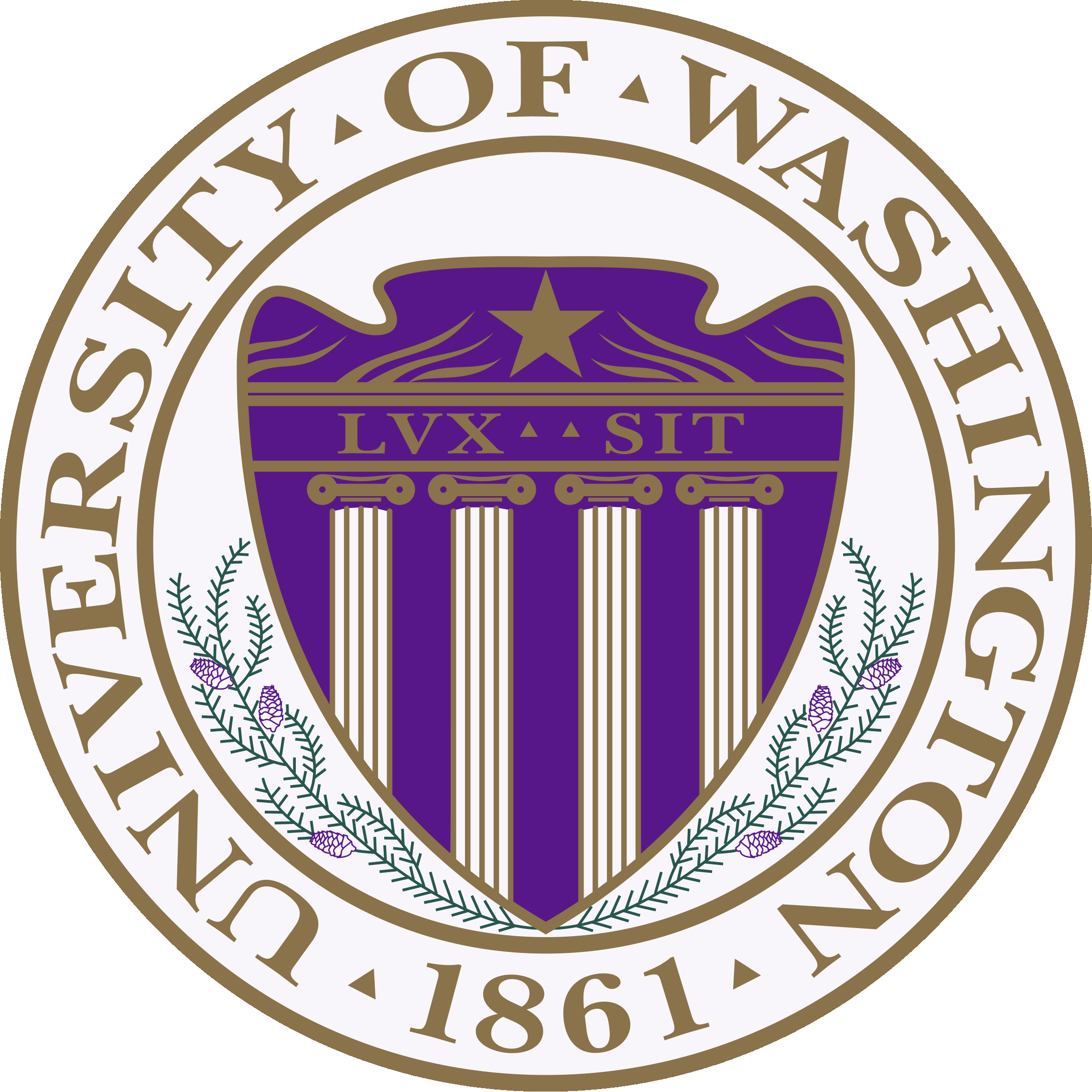 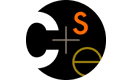 Spencer Pearson
Spring 2017
Adapted from slides by Nicholas Shahan, Patrick Larson, and Dan Grossman
Today’s Agenda
Type Synonyms
Type Generality
Equality Types
More Syntactic Sugar
Type Synonyms
What does int * int * int represent?
In HW1 we called it a date
Wouldn’t it be nice to reflect this representation in the source code itself?
type date = int * int * int
type vs datatype
datatype introduces a new type name, distinct from all existing types
datatype suit = Club | Diamond | Heart | Spade;
datatype rank = Jack | Queen | King | Ace 
			  | Num of int;
type is just another name
type card = suit * rank;
[Speaker Notes: The only way to construct values of the datatype is with the constructors

Types are interchangeable in EVERY way.

Write the date order example.
REPL will print date or int * int
Will print whatever it figures out first.]
Type Synonyms
Why? 
For now, just for convenience
It doesn’t let us do anything new

Later in the course we will see another use related to modularity.
Type Generality
Write a function that appends two string lists…
Type Generality
We would expect
string list * string list -> string list
But the type checker found
‘a list * ‘a list -> ‘a list
Why is this OK?
More General Types
The type
‘a list * ‘a list -> ‘a list
is more general than the type
string list * string list -> string list
and “can be used” as any less general type, such as
int list * int list -> int list
But it is not more general than the type
int list * string list -> int list
The Type Generality Rule
The “more general” rule

	A type t1 is more general than the type t2 if 	you can take t1, replace its type variables 	consistently, and get t2
Equality Types
Write a list contains function…
Equality Types
The double quoted variable arises from use of the = operator
We can use = on most types like int, bool, string, tuples (that contain only “equality types”)
Functions and real are not ”equality types”
Generality rules work the same, except substitution must be some type which can be compared with =
You can ignore warnings about “calling polyEqual”
[Speaker Notes: Not everything is an equality type (real is not)

Tuples / record / lists are equality types if and only if the components are equality types]
Syntactic Sugar
If-then-else is implemented as syntactic sugar for a case statement.
Function-pattern-case syntax